Chemistry: An Introduction to General, Organic, and Biological Chemistry
Thirteenth Edition
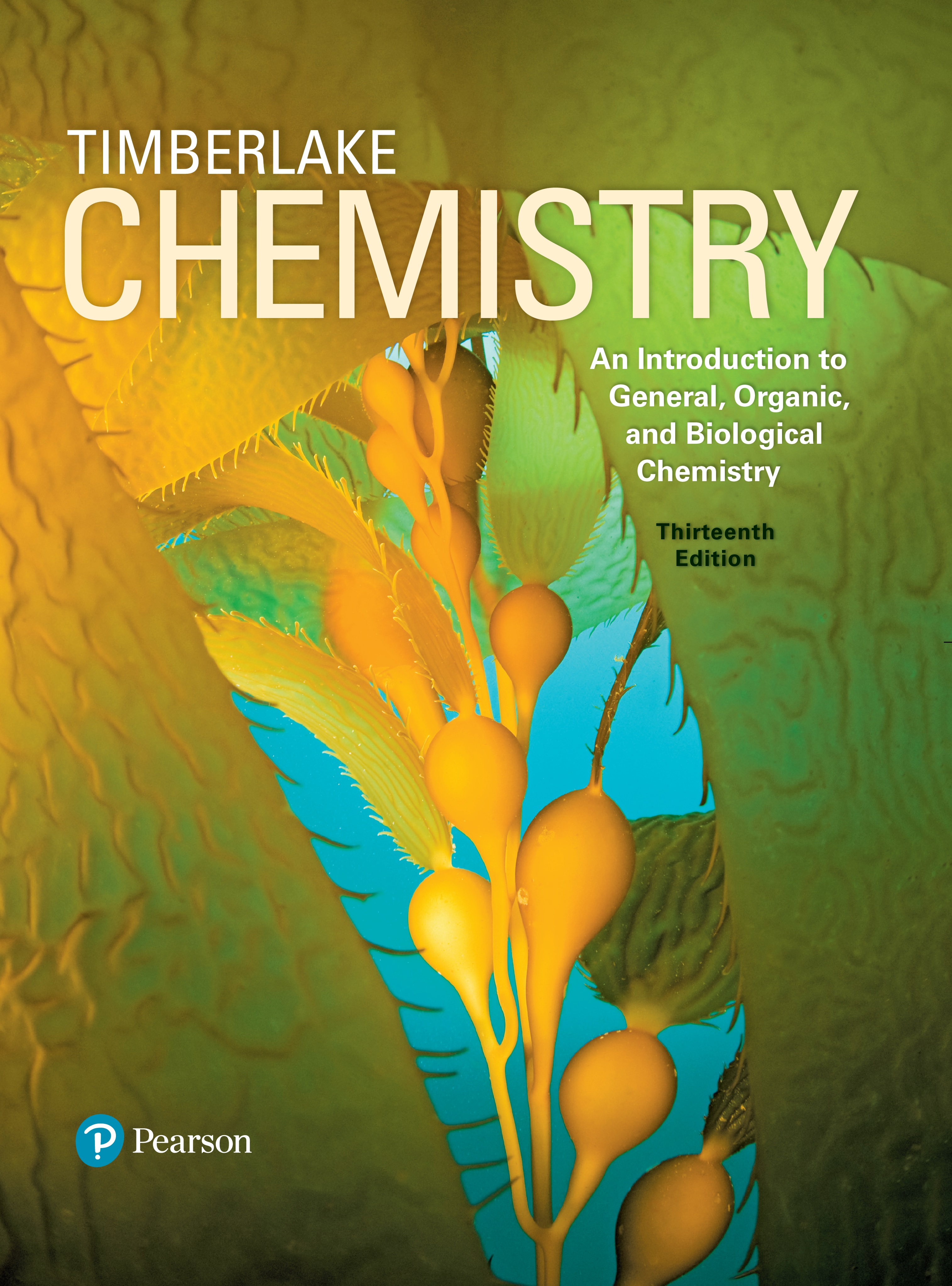 Chapter 11
Introduction to Organic Chemistry: Hydrocarbons
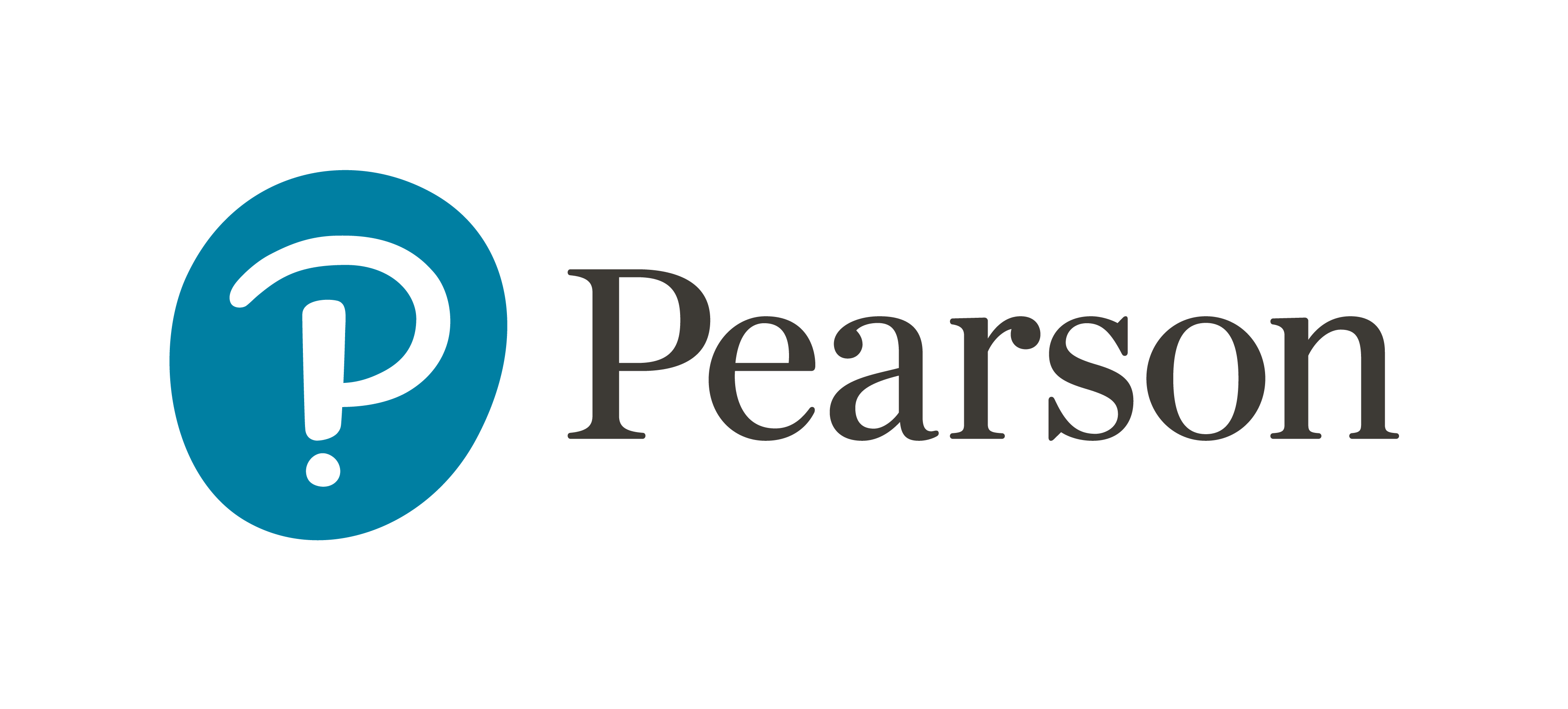 Copyright © 2018, 2015, 2012 Pearson Education, Inc. All Rights Reserved
[Speaker Notes: If this PowerPoint presentation contains mathematical equations, you may need to check that your computer has the following installed:
1) MathType Plugin
2) Math Player (free versions available)
3) NVDA Reader (free versions available)]
Introduction to Organic Chemistry: Hydrocarbons
Firefighters/emergency medical technicians must be knowledgeable about fire codes, arson, and the handling and disposal of hazardous materials.
Since firefighters/emergency medical technicians also provide emergency care for sick and injured people, they need to be aware of emergency medical and rescue procedures, as well as the proper methods for controlling the spread of infectious disease.
11.1 Organic Compounds
Organic chemistry is the study of carbon compounds.
Organic compounds such as vegetable oil contain carbon and hydrogen.
Learning Goal Identify properties characteristic of organic or inorganic compounds.
Organic Compounds
An organic compound
is a compound made from carbon and hydrogen atoms
may also contain other nonmetals such as oxygen, sulfur, nitrogen, phosphorus, or a halogen
is often found in common products such as gasoline, medicines, shampoos, plastics, and perfumes
The formulas of organic compounds are written with carbon first, followed by hydrogen, and then any other elements.
Properties of Organic Compounds
Organic compounds typically
have covalent bonds
have low melting and boiling points
are flammable and undergo combustion
are not soluble in water
Vegetable oil is a mixture of organic compounds and is not soluble in water.
Organic and Inorganic Compounds
Many inorganic compounds have high melting and boiling points.
Inorganic compounds that are ionic are usually soluble in water, and most do not burn in air.
is an organic compound used as a fuel. Salt,
N a C l, is an inorganic compound composed of
ions.
Comparing Organic and Inorganic Compounds
Table 11.1 Some Properties of Organic and Inorganic Compounds
Learning Check 1
Identify each characteristic as most typical of compounds that are inorganic or organic.
A. It has a high melting point.
B. It is not soluble in water.
C. It has the formula
D. It has the formula
E. It burns easily in air.
F. It has covalent bonds.
Solution 1
Identify each characteristic as most typical of compounds that are inorganic or organic.
A. It has a high melting point.
inorganic
B. It is not soluble in water.
organic
C. It has the formula
organic
D. It has the formula
inorganic
E. It burns easily in air.
organic
F. It has covalent bonds.
organic
Hydrocarbons
Hydrocarbons are organic compounds that contain only carbon and hydrogen.
In organic molecules, every carbon has four bonds.
Saturated hydrocarbons contain only single bonds.
Carbon Compounds: Methane C H sub 4
In methane,
carbon forms four covalent bonds to
hydrogen. Methane is tetrahedral and has bond angles of
Two-dimensional and three-dimensional representations of
methane,
d. expanded structural formula
e. condensed structural formula
a. space-filling model
b. ball-and-stick model
c. wedge-dash model
[Speaker Notes: • a. A space filling model shows the carbon atom represented by a large black sphere. The hydrogen atoms are represented by 4 white half spheres, like domes, sitting on the surface of the carbon. 
• b. A ball and stick model shows a black ball representing a carbon atom connected by rods to four smaller white balls representing the hydrogen atoms. One H is directly above the C, and the other 3 surround it in a plane below. The lower hydrogens are 109-degrees from the top hydrogen. 
• c. A wedge and dash model shows a Lewis structure with straight lines representing a bond in the plane of the page, hatched wedges representing a bond going into the page, and solid wedges representing a bond coming out of the page. C H 4 consists of a central C bonded to four H symbols as follows. straight line above, straight line to the right, solid wedge below, hatched wedge to the left. 
• d. An expanded structural formula shows the element symbol for carbon, C. It is connected above, below, leftward, and rightward by single line segments to four element symbols for hydrogen, H. 
• e. A condensed structural formula is written as C H sub 4.]
Carbon Compounds: Ethane C sub 2 H sub 6
In ethane,
each tetrahedral carbon forms three
covalent bonds to hydrogen and one to the other carbon.
Two-dimensional and three-dimensional representations of
methane,
d. expanded structural formula
e. condensed structural formula
a. space-filling model
b. ball-and-stick model
c. wedge-dash model
[Speaker Notes: • a. A space filling model shows 2 bonded carbon atoms, each bonded to 3 hydrogen atoms. 
• b. A ball and stick model shows 2 single bonded carbons, each single bonded to 3 hydrogens. Both carbons have a tetrahedral structure, with the other carbon serving as the vertical bond. 
• c. A wedge dash model shows the same structure. Two carbons are bonded by a single line segment. Each is bonded to three hydrogens by a solid wedge, a dashed line segment, and a hatched wedge, respectively. 
• d. An expanded structural formula consists of two single bonded carbons. Each is single bonded to three hydrogens, above, below, and to the side. 
• e. A condensed structural formula is written as C H 3, solid line segment, C H 3.]
Learning Check 2
In the butane molecule,
predict the shape around
each carbon atom.
Solution 2
In the butane molecule,
predict the shape around
each carbon atom.
Each carbon atom has four single covalent bonds and, therefore, a tetrahedral shape.
11.2 Alkanes
A large number of carbon compounds are possible because the covalent bond between carbon atoms, such
as those in hexane,
are very strong.
Learning Goal Write the I U P A C names and draw the condensed structural and line-angle formulas for alkanes and cycloalkanes.
[Speaker Notes: The molecular formula is C 6 H 14. The ball-and-stick model has 6 black spheres connected in a zigzag pattern by single sticks. Each outer black sphere has single sticks to 3 white spheres, and the inner black spheres have single sticks to 2 white spheres.]
Naming Alkanes
Alkanes
are hydrocarbons that contain only
are formed by a continuous chain of carbon atoms
are named using the I U P A C (International Union of Pure and Applied Chemistry) system
have names that end in ane
use Greek prefixes to name carbon chains with five or more carbon atoms
I U P A C Naming of First Ten Alkanes
Table 11.2 I U P A C Names and Formulas of the First Ten Alkanes
[Speaker Notes: In each line-angle formula, the first line extends diagonally upward and rightward, and the second extends diagonally downward and rightward. The pattern then repeats.
Number of carbon atoms I U P A C name Molecular formula Condensed structural formula Line angle formula
1 Methane C H 4 C H 4 Blank
2 Ethane C 2 H 6 C H 3, single bond, C H 3.  single horizontal line segment
3 Propane C 3 H 8 C H 3, single bond, C H 2, single bond, C H 3 2 single line segments form 1 angle 
4 Butane C 4 H 10 C H 3, single bond, C H 2, single bond, C H 2, single bond, C H 3 3 single line segments form 2 angles. 
5 Pentane C 5 H 12 C H 3, single bond, C H 2, single bond, C H 2, single bond, C H 2, single bond, C H 3 4 single line segments form 3 angles. 
6 Hexane C 6 H 14 C H 3, single bond, C H 2, single bond, C H 2, single bond, C H 2, single bond, C H 2, single bond C H 3 5 single line segments form 4 angles. 
7 Heptane C 7 H 16 C H 3, single bond, C H 2, single bond, C H 2, single bond, C H 2, single bond, C H 2, single bond, C H 2, single bond, C H 3 6 single line segments form 5 angles. 
8 Octane C 8 H 18 C H 3, single bond, C H 2, single bond, C H 2, single bond, C H 2, single bond, C H 2, single bond, C H 2, single bond, C H 2, single bond, C H 3 7 single line segments form 6 angles. 
9 Nonane C 9 H 20 C H 3, single bond, C H 2, single bond, C H 2, single bond, C H 2, single bond, C H 2, single bond, C H 2, single bond, C H 2, single bond, C H 2, single bond, C H 3 8 single line segments form 7 angles. 
10 Decane C 10 H 22 C H 3, single bond, C H 2, single bond, C H 2, single bond, C H 2, single bond, C H 2, single bond, C H 2, single bond, C H 2, single bond, C H 2, single bond, C H 2, single bond, C H 3 9 single line segments form 8 angles.]
Condensed Structural Formulas (1 of 2)
In a condensed structural formula,
each carbon atom and its attached hydrogen atoms are written as a group
a subscript indicates the number of hydrogen atoms bonded to each carbon atom
The condensed structural formula of butane has four carbon atoms.
Condensed Structural Formulas (2 of 2)
Alkanes are written with structural formulas that are
expanded to show each bond
condensed to show each carbon atom and its attached hydrogen atoms
[Speaker Notes: The H atoms extend away from the C atom to the left, upward and downward. A fourth single bond extends away from the C atom, to the right. The condensed form of this structure shows the formula, C H 3, with 1 single bond extending to the right.

The H atoms extend away from the C atom in an upward and a downward direction. 2 single bonds extend away from the C atom, to the left and to the right. The condensed form of this structure the formula C H 2, with single bonds extending to the left, and to the right.]
Writing Skeletal Formulas
Alkane compounds can also be represented by their
molecular formulas, which give the total number of carbon and hydrogen atoms
line-angle formulas, which show the carbon skeleton in which carbon atoms are represented at the end of each line or at each corner
Alkane Representations
An alkane molecule can be represented in several ways:
as a molecular formula
as a ball-and-stick model
as an expanded structural formula
as a condensed structural formula
as a line-angle formula
Structural Formulas for Butane, C sub 4 H sub 10
Table 11.3 Some Structural Formulas for Butane,
[Speaker Notes: The table shows formulas as follows. An expanded structural formula consists of a 4-carbon chain. The 2 central carbons are each bonded to 2 side hydrogens and the end carbons are each bonded to three side hydrogens. Seven condensed structural formulas are as follows. • Horizontal chain. C H sub 3, single bond, C H sub 2, single bond, C H sub 2, single bond, C H sub 3. • C H sub 2, single bond, C H sub 2. Each is single bonded to C H sub 3 below. • C H sub 2, single bond, C H sub 2. The first is single bonded to C H sub 3 above and the second is bonded to C H sub 3 below. • Vertical chain. C H sub 3, single bond, C H sub 2, single bond, C H sub 2, single bond, C H sub 3. • C H sub 3, single bond, C H sub 2 single bonded to C H sub 2 below, which is single bonded to C H sub 3 to the right. • C H sub 2 single bonded to C H sub 3 above, single bond, C H sub 2, single bond, C H sub 3. • Zigzag chain. C H sub 3, single bond, C H sub 2, single bond, C H sub 2, single bond, C H sub 3. Two line-angle structure formulas are each made of 3 line segments forming 2 angles. The first rises, falls, then rises. The second falls, rises, then falls.]
Learning Check 1
Given the following expanded structural formula, provide the
A. molecular formula
B. condensed structural formula
C. compound name
Solution 1
Given the following expanded structural formula, provide the
A. molecular formula
B. condensed structural formula
pentane
C. compound name
Learning Check 2
Write the condensed structural formula for
A. ethane
B. heptane
Solution 2
Write the condensed structural formula for
A. ethane
B. heptane
Cycloalkanes
Cycloalkanes
are cyclic alkanes
have two fewer hydrogen atoms than the open chain form
are named by using the prefix cyclo before the name of the alkane chain with the same number of carbon atoms
Formulas of Cycloalkanes
Table 11.4 Formulas of Some Common Cycloalkanes
[Speaker Notes: Model type Cyclopropane Cyclobutane Cyclopentane Cyclohexane
Ball-and-stick model Three C atoms single bonded to each other in a triangular pattern, with each carbon single bonded to 2 H atoms. Four C atoms single bonded to each other in a square pattern, with each carbon single bonded to 2 H atoms. Five C atoms single bonded to each other in a pentagonal pattern, with each C atom single bonded to 2 H atoms. Six C atoms single bonded to each other in a hexagonal pattern, with each C atom single bonded to 2 H atoms.
Condensed structural formula A triangular ring of three C H 2 molecules. A square ring of four C H 2 molecules. A pentagonal ring of five C H 2 molecules. A hexagonal ring of six C H 2 molecules.
Line-angle formula A triangle A square A pentagon A hexagon]
Learning Check 3
Give the I U P A C name for each of the following compounds:
A.
B.
Solution 3
Give the I U P A C name for each of the following compounds:
A.
An alkane with eight continuous carbon atoms is octane.
B.
A cyclic molecule with five carbon atoms is cyclopentane.
Learning Check 4
Name the following alkanes:
A.
B.
C.
D.
Solution 4
Name the following alkanes:
butane
A.
cyclopropane
B.
C.
octane
D.
cyclohexane
11.3 Alkanes with Substituents
When an alkane has four or more carbon atoms, the atoms can be arranged so that a side group called a branch or substituent is attached to a carbon chain.
Learning Goal Write the I U P A C names for alkanes with substituents and draw their condensed structural or line-angle formulas.
[Speaker Notes: Isomer Ball and stick model Condensed structural formula Line angle formula
Chain 4 C atoms connect with single bonds. 3 H atoms attach, with single bonds, to the 2 end C atoms. 2 H atoms attach, with single bonds, to each middle C atom. Each C atom maintains a tetrahedral shape A linear chain is as follows. C H 3, single bond, C H 2, single bond, C H 2, single bond, C H 3. 3 rising and falling lines form 2 angles
Branched 3 C atoms connect to a central C atom, with single bonds. 1 H atom also attaches to the central C atom, with a single bond. 3 H atoms attach, with single bonds, to the 3 end C atoms. Each C atom maintains a tetrahedral shape 3 C H 3 groups, attach to a central C atom, with single bonds. Additionally, 1 H atom connects to the central C atom, with a single bond 3 lines join together at a center point. One extends upward, one to the lower left, and one to the lower right]
Structural Isomers
Structural isomers
have the same molecular formula with a different arrangement of atoms
have the same number of atoms bonded in a different order
has two structural isomers: a straight chain
and a branched chain.
[Speaker Notes: Isomer Ball and stick model Condensed structural formula Line angle formula
Chain 4 C atoms connect with single bonds. 3 H atoms attach, with single bonds, to the 2 end C atoms. 2 H atoms attach, with single bonds, to each middle C atom. Each C atom maintains a tetrahedral shape A linear chain is as follows. C H 3, single bond, C H 2, single bond, C H 2, single bond, C H 3. 3 rising and falling lines form 2 angles
Branched 3 C atoms connect to a central C atom, with single bonds. 1 H atom also attaches to the central C atom, with a single bond. 3 H atoms attach, with single bonds, to the 3 end C atoms. Each C atom maintains a tetrahedral shape 3 C H 3 groups, attach to a central C atom, with single bonds. Additionally, 1 H atom connects to the central C atom, with a single bond 3 lines join together at a center point. One extends upward, one to the lower left, and one to the lower right]
Learning Check 1
Draw three possible structural isomers of pentane,
Solution 1
Draw three possible structural isomers of pentane,
[Speaker Notes: Isomer Condensed structural formula Line angle formula
Chain 2 end, C H 3 groups, attach with single bonds to a linear, single bonded chain of 3, C H 2 groups 4 lines connect to form a zigzag shape with 3 angles
1 Branch 2 C H 3 groups are single bonded to a C atom bonded to an H atom. The C atom is also single bonded to a single bonded chain with C H 2, and C H 3 3 lines connect to form a zigzag shape with 2 lines. 1 additional line extends upward from the second angle.
2 Branches 4 C H 3 groups, attach to a central C atom, with single bonds. 4 lines join together at a center point. The arrangement indicates the lines to be spaced in a tetrahedral geometry.]
Alkane Substituents
Substituents are atoms or groups of atoms attached to the carbon chain and include alkyl and halo groups.
Alkyl groups are
groups of carbon atoms attached to carbon chains
named in the I U P A C system with an yl ending
Halo substituents are
halogen atoms attached to the carbon chain
named in the I U P A C system as fluoro, chloro, bromo, or iodo.
Substituents and Alkyl Groups
Table 11.5 Formulas and Names of Some Common Substituents
[Speaker Notes: Each formula includes an empty single bonds where the substituents attach to the carbon. The formulas and names are as follows.
Formula Name
C H 3, single bond  methyl
straight chain, C H 3, C H 2, single bond  ethyl
straight chain, C H 3, C H 2, C H 2, single bond  propyl
branched chain, C H 3, C H with single bond above, C H 3  isopropyl
straight chain, C H 3, C H 2, C H 2, C H 2, single bond  butyl
branched chain, C H 3, C H single bonded to C H 3 above, C H 2, single bond  isobutyl
F, single bond  fluoro
C l, single bond  chloro
 B r, single bond  bromo
I, single bond  iodo]
Learning Check 2
Give the I U P A C name for the following compound:
[Speaker Notes: The first, fourth, and fifth C atoms are each single bonded to H below and above. The second C is single bonded to C l above, and single bonded to H below. The third C is single bonded to H above, and single bonded to C H 3 below.]
Solution 2 (1 of 2)
Step 1 Write the alkane name for the longest chain of carbon atoms.
The longest chain has five carbons—pentane.
[Speaker Notes: The first, fourth, and fifth C atoms are each single bonded to H below and above. The second C is single bonded to C l above, and single bonded to H below. The third C is single bonded to H above, and single bonded to C H 3 below.]
Solution 2 (2 of 2)
Step 2 Number the carbon atoms from the end nearer a substituent.
Step 3 Give the location and name for each substituent (alphabetical order) as a prefix to the name of the main chain.
Naming Cycloalkanes with Substituents
When one substituent is attached to a carbon atom in a cycloalkane,
the name of the substituent is placed in front of the cycloalkane name
no number is needed for a single alkyl group or halogen atom
The I U P A C name for the following cycloalkane is ethylcyclohexane.
Drawing Formulas for Alkanes
The I U P A C name gives all the information needed to draw the condensed structural formula for an alkane.
[Speaker Notes: Draw the structure for 1-chloro-1,2-dimethylheptane. 1-chloro means chlorine in carbon 1. 1,2-dimethyl means methyl group on carbons 1 and 2. "Di" means two. Heptane means seven-carbon chain.]
Learning Check 3
Draw the condensed structural and line-angle formula for 3-bromo-1-chlorobutane.
Solution 3 (1 of 3)
Draw the condensed structural and line-angle formula for 3-bromo-1-chlorobutane.
Step 1 Draw the main chain of carbon atoms.
The longest chain has four carbon atoms—butane.
Solution 3 (2 of 3)
Draw the condensed structural and line-angle formula for 3-bromo-1-chlorobutane.
Step 2 Number the chain and place the substituents on the carbons indicated by the numbers.
Solution 3 (3 of 3)
Draw the condensed structural and line-angle formula for 3-bromo-1-chlorobutane.
Step 3 For the condensed structural formula, add the correct number of hydrogen atoms to give four bonds to each C atom.
[Speaker Notes: C H 2, single bond, C H 2, single bond, C H, single bond, C H 3. The first C is single bonded to C l below. The third C is single bonded to B r below. The second structure is a 4-carbon zigzag chain where the first corner is C l. The third carbon is single bonded to B r.]
Learning Check 4
Name each of the following alkanes:
A.
B.
Solution 4 (1 of 3)
Name each of the following alkanes:
Step 1 Write the alkane name of the longest chain of carbon atoms.
The longest chain in pentane has five carbon atoms.
A.
The longest chain in pentane has five carbon atoms.
B.
Solution 4 (2 of 3)
Name each of the following alkanes:
Step 2 Number the carbon atoms from the end nearer a substituent.
A.
B.
Solution 4 (3 of 3)
Name each of the following alkanes:
Step 3 Give the location and name for each substituent (alphabetical order) as a prefix to the name of the main chain.
A.
2-chloropentane
B.
2,3-dimethylpentane
11.4 Properties of Alkanes
The different uses of alkane compounds result from their physical properties, including their solubility and density.
The solid alkanes that make up waxy coatings on fruits and vegetables help retain moisture, inhibit mold, and enhance appearance.
Learning Goal Identify the properties of alkanes and write a balanced chemical equation for combustion.
Uses of Alkanes (1 of 2)
Alkanes with one to four carbons are gases at room temperature and are widely used as heating fuels.
methane, ethane, propane, butane
Butane has four carbons:
Alkanes with one to four carbons are gases at room temperature and are widely used as heating fuels.
pentane, hexane, heptane, octane
Octane has eight carbons:
Uses of Alkanes (2 of 2)
Alkanes with 9−17 carbons are liquids with higher boiling points and are found in motor oils, mineral oil, kerosene, diesel, and jet fuels.
Decane has 10 carbons:
Alkanes with 18 or more carbon atoms, known as paraffins, are waxy solids at room temperature.
Petroleum jelly, or Vaseline, is a semisolid mixture of hydrocarbons, with more than 25 carbon atoms.
Solubility and Density of Alkanes
Alkanes are
nonpolar
insoluble in water
less dense than water
flammable in air
found in crude oil
If there is an oil spill in the ocean, the alkanes in the crude oil do not mix with the water but float on top, forming a thin layer on the surface.
Combustion of Alkanes
Alkanes with strong
react with oxygen gas to make carbon dioxide and water in combustion reactions
release energy when
are broken in combustion
reactions
Methane is the natural gas used to cook our food on gas cooktops and to heat our homes.
Combustion of Butane
Butane
is used in portable burners
undergoes combustion and produces enough energy to cook food
Learning Check
is a fuel often
used in barbeques. Write a balanced chemical equation for the complete combustion of propane.
Solution
Unbalanced equation, combustion of propane,
Balance C:
Balance H:
Balance O:
11.5 Alkenes and Alkynes
Ethyne, commonly called acetylene, is used in welding, where it reacts with oxygen to produce flames with temperatures above
Learning Goal Write the I U P A C names or draw the condensed structural or line-angle formulas for alkenes and alkynes.
Alkenes and Alkynes
Alkenes and alkynes are families of hydrocarbons that
contain double and triple bonds, respectively
are called unsaturated hydrocarbons because they do not contain the maximum number of hydrogen atoms
react with hydrogen gas to increase the number of hydrogen atoms and become alkanes
Identifying Alkenes
Alkenes contain one or more carbon–carbon double bonds.
In ethene,
two carbon
atoms are connected by a double bond.
Each carbon atom in the double bond is attached to two hydrogen atoms and has a trigonal planar arrangement with bond angles of
[Speaker Notes: Bond angles measure 120 degrees.
● A ball and stick model shows 2 C atoms connected with a double bond. 2 H atoms attach to each C atom, each with a single bond.
● A condensed structural formula shows the identical arrangement.]
Ethene, C sub 2 H sub 4
Ethene,
more commonly
called ethylene,
is an important plant hormone involved in promoting the ripening of fruit such as bananas
accelerates the breakdown of cellulose in plants, which causes flowers to wilt and leaves to fall from trees
Identifying Alkynes
Alkynes contain one or more carbon–carbon triple bonds.
two carbon atoms are connected by a triple bond
each carbon is also bonded to one H atom
Each carbon atom in the triple bond has a linear
arrangement with bond angles of
[Speaker Notes: Bond angles measure 120 degrees.
● A ball and stick model shows 2 C atoms connected with a double bond. 2 H atoms attach to each C atom, each with a single bond.
● A condensed structural formula shows the identical arrangement.
The structures of ethyne are as follows. Bond angles measure 180 degrees.
● A linear ball and stick model shows 2 C atoms connected with a triple bond. 1 H atom connects to each C atom with a single bond.
● A condensed structural formula shows the identical arrangement.]
Learning Check 1
Identify the following compounds as an alkene or alkyne:
A.
B.
[Speaker Notes: Carbons 1 and 2 are triple bonded. Carbons 2 and 3 are single bonded. The next 5 carbons are in a zigzag pattern. The fourth overall carbon in the structure is single bonded to a carbon below. That carbon is single bonded down and left to another carbon, which is single bonded up and left to another carbon.]
Solution 1
Identify the following compounds as an alkene or alkyne:
A. alkene
B. alkyne
[Speaker Notes: Carbons 1 and 2 are triple bonded. Carbons 2 and 3 are single bonded. The next 5 carbons are in a zigzag pattern. The fourth overall carbon in the structure is single bonded to a carbon below. That carbon is single bonded down and left to another carbon, which is single bonded up and left to another carbon.]
Naming Alkanes, Alkenes, and Alkynes
The I U P A C names for alkenes and alkynes
are similar to those of alkanes
use the alkane name with the same number of carbon atoms, replacing the ane ending with ene
Cyclic alkenes are named as cycloalkenes.
Table 11.6 Comparison of Names for Alkanes, Alkenes, and Alkynes
[Speaker Notes: The examples are as follows. Alkane.• Ethane. C H sub 3, single bond, C H sub 3.• Propane. C H sub 3, single bond, C H sub 2, single bond, C H sub 3.• A line angle formula shows 2 lines connect in a bent shape. Alkene.• Ethene, ethylene. H sub 2 C, double bond, C H sub 2.• Propene. C H sub 3, single bond, C H, double bond, C H sub 2.• A line angle formula shows a single line attaches to a double line, in a bent shape.Alkyne.• Ethyne, acetylene. H C, triple bond, C H.• Propyne. C H sub 3, single bond, C, triple bond, C H.• A line angle formula shows a single line attaches to a triple line, in a linear shape.]
Learning Check 2
Write I U P A C names for each of the following:
A.
B.
Solution 2 (1 of 3)
Step 1 Name the longest carbon chain that contains the double or triple bond.
A.
five carbon atoms—pentene
B.
six carbon atoms—hexyne
Solution 2 (2 of 3)
Step 2 Number the carbon chain starting from the end nearer the double or triple bond.
A.
2-pentene
B.
2-hexyne
Solution 2 (3 of 3)
Step 3 Give the location and name of each substituent (alphabetical order) as a prefix to the alkene or alkyne name.
A.
4-methyl-2-pentene
B.
2-hexyne; there are no substituents in this compound.
Naming Cycloalkenes
Cycloalkenes have a double bond within a ring structure and
are named by assigning the double bond to be between carbon 1 and carbon 2 when a substituent is on the ring
do not need to include the numbers for the double bond
3-methylcyclopentene (It is understood the double bond is between carbon 1 and carbon 2.)
The carbon atoms in the ring are numbered to give the double bond numbers 1 and 2, then the lowest possible number to any substituents present.
Learning Check 3
Name the following alkenes and alkynes:
Solution 3
Name the following alkenes and alkynes:
11.6 Cis–Trans Isomers
The atoms or groups of atoms attached to the carbon atoms on the double bond may form two different structures, which are called geometric or cis–trans isomers.
Learning Goal Draw the condensed structural formulas and give the names for the cis–trans isomers of alkenes.
Cis–Trans Isomers (1 of 2)
In an alkene, the double bond
is rigid and does not rotate
holds attached groups in fixed positions
makes cis–trans isomers possible when two different groups are attached to the carbon atoms on each side of the double bond
[Speaker Notes: C l, single bond, C H, double bond, C H, single bond, C l. The structure provides 2 geometric isomers.
● The cis isomer of the condensed structure shows the 2 chlorine atoms on the same side of the double bond. A line angle formula is as follows. C l, falling diagonal line, horizontal double line, rising diagonal line, C l.
● The trans isomer of the condensed structure shows the 2 chlorine atoms on opposite sides of the double bond. A line angle formula is as follows. C l, falling diagonal line, horizontal double line, falling diagonal line, C l.]
Cis–Trans Isomers (2 of 2)
Cis–trans isomers have different physical and chemical properties.
You can make a “double bond” with your fingers with both thumbs on the same side or opposite from each other.
Cis–Trans Isomers of Butene
In a cis isomer, the alkyl groups are attached on the same side of the double bond and H atoms are on the other side.
In a trans isomer, the alkyl groups and H atoms are attached on opposite sides of the double bond.
[Speaker Notes: ● cis 2-butene has 2 double bonded C atoms, each single bonded to a C H 3 above and a hydrogen below. 
● trans 2-butene has 2 double bonded carbon atoms, one single bonded to a hydrogen above and C H 3 below, and the other single bonded to C H 3 above and a hydrogen below.]
Chemistry Link to the Environment: Pheromones (1 of 2)
Many insects emit minute quantities of chemicals called pheromones to send messages to others of the same species.
Pheromones may
warn an insect of danger
mark a trail
attract the opposite sex
Chemistry Link to the Environment: Pheromones (2 of 2)
The effectiveness of many of these pheromones depends on the cis or trans configuration of the double bonds in the molecules.
One pheromone is bombykol,
the sex pheromone produced by the female silkworm moth
which contains one cis double bond and one trans double bond
[Speaker Notes: ● The first example places a yellow and a green gumdrop on one black gumdrop. A yellow and a green gumdrop attach to the second black gumdrop. Both yellow gumdrops occupy the same side of the arrangement. The green gumdrops occupy the opposite side.
● The second example places a yellow and a green gumdrop on one black gumdrop. A yellow and a green gumdrop attach to the second black gumdrop. The yellow gumdrops occupy opposite sides of the arrangement. The green gumdrops also occupy opposite sides.]
Naming Cis–Trans Isomers
The prefix of cis or trans is placed in front of the alkene name when the compound is a cis or trans isomer.
trans-1,2-dibromoethene
cis-1,2-dibromoethene
Learning Check 1
Name each, using cis or trans prefixes when needed.
A.
B.
C.
Solution 1
Name each, using cis or trans prefixes when needed.
cis-2,3-dichlorobutene
A.
trans-2,3-dibromobutene
B.
trans-2-butene
C.
11.7 Addition Reactions
The commercial process of hydrogenation is used to convert the double bonds in vegetable oils to saturated fats to make a more solid product.
Learning Goal Draw the condensed structural and line-angle formulas and give the names for the organic products of addition reactions of alkenes.
Addition Reactions
In alkenes and alkynes, the double and triple bonds are
to the carbons
very reactive, adding
in the double or triple bond
easily broken, providing electrons to form new bonds
Table 11.7 Summary of Addition Reactions
Hydrogenation
In hydrogenation,
hydrogen atoms add to the carbon atoms of a double bond or triple bond
a catalyst such as P t, N i, or P d is used to speed up the reaction
Learning Check 1
Write an equation for the hydrogenation of 1-butene using a platinum catalyst.
Solution 1
Write an equation for the hydrogenation of 1-butene using a platinum catalyst.
Hydrogenation of Oils
to double bonds in
vegetable oils produces
compounds with higher melting points
solids at room temperature, such as margarine, soft margarine, and shortening
[Speaker Notes: ● Oleic acid exists in olive oil and other unsaturated fats. The line angle formula for oleic acid contains 18 carbon atoms. The first carbon attaches to an oxygen with a double bond, and an O H group with a single bond. The ninth carbon contains a cis, double bond.
● Stearic acid exists in saturated fats. The line angle formula for stearic acid contains 18 carbon atoms. The first carbon attaches to an oxygen with a double bond, and an O H group with a single bond. The tenth and eleventh carbon atoms are single bonded.]
Learning Check 2
Write the product of each the following:
Solution 2
Write the product of each the following:
Hydration Reactions
In hydration reactions, an alkene reacts with water,
to form an alcohol, and
a hydrogen atom
from water forms a bond with the
carbon atom in the double bond with more hydrogen atoms
from water forms a bond with the second carbon
the
atom in the double bond with fewer hydrogen atoms
is catalyzed by a strong acid such as
[Speaker Notes: • An alkene, with double bonded C atoms, + a water molecule, H single bond O H, react in the presence of a strong acid, H plus, to yield an alcohol, or an alkane bonded to a hydroxyl group. The hydroxyl group is the functional group of alcohols.
• Ethene, C H 2 double bond C H 2, + water, H 2 O, react in the presence of H plus, to yield ethanol, or ethyl alcohol. The condensed structure for ethanol is as follows. C H 3, single bond, C H 2, single bond, O H.]
Learning Check 3
Predict the product of the addition of
to the
following alkene:
Solution 3
Predict the product of the addition of
to the
following alkene:
11.8 Aromatic Compounds
In 18 25, Michael Faraday isolated a hydrocarbon called benzene, which consists of a six-carbon ring with alternating double bonds and has the
molecular formula
Learning Goal Describe the bonding in benzene; name aromatic compounds and draw their line-angle formulas.
Aromatic Compounds
Benzene is
an aromatic compound
a ring of six C atoms, each bonded to one H atom
a flat ring structure drawn with three alternating double bonds
represented by two structures because the electrons are shared equally among all the C atoms
represented by a skeletal formula using a circle in the center instead of the alternating double bonds
[Speaker Notes: ● The ball and stick structure shows 6 carbon atoms joined as a ring. 3 double bonds alternate with 3 single bonds within the ring.
● A 6 carbon line angle structure contains alternating double and single bonds. Each carbon atom of the ring connects to a hydrogen atom with a single bond. This structure shows the same structure next to it, with the alternating bonds switched. These are equivalent structures for benzene.
● A 6 carbon ring replaces the alternating single and double bonds with a circle inside of the ring. The single bonded hydrogens are present. 
● A 6 carbon line angle ring shows a circle inside the ring. Hydrogen atoms are not shown. This structure and the previous one are together labeled, structural formulas for benzene.]
Naming Aromatic Compounds (1 of 3)
Aromatic compounds containing a benzene ring and a single substituent are named as benzene derivatives. Since the ring contains only one substituent, the ring is not numbered.
Some common names such as toluene, aniline, and phenol are allowed by I U P A C rules.
[Speaker Notes: ● Toluene. A carbon atom of a benzene ring connects to a methyl group. This structure appears 2 ways. The first shows a methyl group attached with a single bond. The second, a line angle structure, uses a line to indicate a methyl group.
● Aniline. A carbon atom of a benzene ring connects to a nitrogen atom. The nitrogen atom additionally connects to 2 hydrogen atoms, each with a single bond.
● Phenol. A carbon atom of a benzene ring connects to a hydroxyl group.]
Naming Aromatic Compounds (2 of 3)
When there are two or more substituents, the benzene ring is numbered to give the lowest numbers to the substituents.
[Speaker Notes: ● Chlorobenzene is a benzene ring with its top carbon single bonded to C l. The carbon atoms are not numbered. 
The following compounds each have carbons numbered clockwise from the top. 
● 1, 2-dichlorobenzene, or o dichlorobenzene, is a benzene ring with C l single bonded to carbons 1 and 2. 
● 1, 3-dichlorobenzene, or m dichlorobenzene, is a benzene ring with C l single bonded to carbons 1 and 3. 
● 1, 4-dichlorobenzene, or p dichlorobenzene is a benzene ring with C l single bonded to carbons 1 and 4.]
Naming Aromatic Compounds (3 of 3)
When toluene, phenol, or aniline has substituents,
the carbon atom attached to the methyl, hydroxyl, or amine group is numbered as carbon 1
the other substituents are named alphabetically
[Speaker Notes: ● 3, bromoaniline. The nitrogen group of aniline occupies carbon 1 on the benzene ring. A bromine atom connects to carbon 3. Carbon atoms are numbered clockwise from the top.
● 4, bromo, 2, chlorophenol. The hydroxyl group of phenol occupies carbon 1 on the benzene ring. The bromine atom connects to carbon 4 and the chlorine occupies carbon 2. Carbon atoms are numbered counterclockwise from the top.
● 2, 6, dibromo, 4, chlorotoluene. The methyl group of toluene occupies carbon 1 on the benzene ring. The bromine atoms connect to carbons 2 and 6. The chlorine occupies carbon 4. Carbon atoms are numbered clockwise from the top.]
Chemistry Link to Health: Common Aromatic Compounds
Toluene is used as a reactant to make drugs, dyes, and explosives such as T N T (trinitrotoluene). The benzene ring is found in pain relievers such as aspirin and acetaminophen, and in flavorings such as vanillin.
[Speaker Notes: A phenol molecule contains a group located directly across from the methyl group. The group shows a nitrogen atom bonded to both a hydrogen atom and a carbon atom, each with a single bond. The carbon connects to an oxygen atom with a double bond. The carbon also connects to a methyl group. 
Aspirin. A benzene ring contains 2 groups adjacent to one another. The group from the upper right carbon atom consists of an oxygen atom bonded to a carbon atom, with a single bond. This carbon atom attaches to both an oxygen atom with a double bond, and a methyl group, with a single bond. The group from the uppermost carbon consists of a carbon atom attached to 2 oxygen atoms. One oxygen connects with a double bond, and the other oxygen connects with a single bond. The second oxygen atom is additionally bonded to a hydrogen atom, with a single bond.

A phenol contains 2 groups, one located at carbon 2, and the other located at carbon 4. The first group consists of a singly bonded oxygen atom, connected to a methyl group, with a single bond. The second group consists of a singly bonded carbon atom attached to 1 oxygen atom, with a double bond, and a hydrogen atom, with a single bond.]
Learning Check 1
Select the correct name for each compound.
A. chlorocyclohexane
B. chlorobenzene
C. 1-chlorobenzene
2.
A. 1,2-dimethylbenzene
B. 1,4-dimethylbenzene
C. 1,3-dimethylbenzene
Solution 1
Select the correct name for each compound.
B. chlorobenzene
2.
C. 1,3-dimethylbenzene
Concept Map—Introduction to Organic Compounds
[Speaker Notes: ● Organic compounds contain carbon atoms which form 4 covalent bonds and have a tetrahedral shape.
● Organic compounds tend to be nonpolar, with low melting and boiling points. They are usually insoluble in water and are typically are flammable.
● Organic compounds can be depicted using expanded, condensed, and line angle formulas. They are named using the I U P A C system.
● Four groups of hydrocarbons include the alkanes, alkenes, alkynes, and aromatic compounds. The alkenes contain a double bond which can exist as either a cis, or a trans, isomer. Alkenes undergo both hydrogenation, which adds H 2, and hydration, which adds H 2 O. Alkynes contain a triple bond. Aromatic compounds typically contain a benzene ring.]